CSE 311  Foundations of Computing I
Autumn 2012, Lecture 3
Propositional Logic
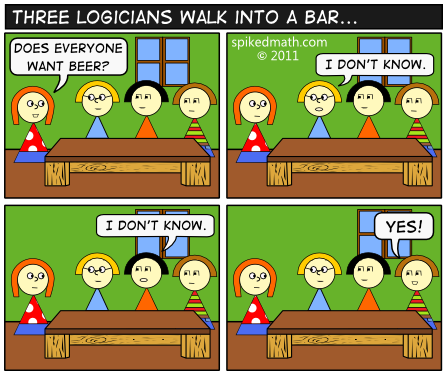 1
Administrative
Course web: http://www.cs.washington.edu/311
Homework, Lecture slides, Office Hours ... 

Homework:  
Due Wednesday at the start of class
2
Highlights of week 1
Propositional calculus
Basic logical connectives
If pigs can whistle, then horses can fly
3
Combinational Logic Circuits
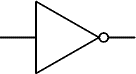 Design a 3 input circuit to compute the majority of 3.  Output 1 if at least two 
inputs are 1, output 0 otherwise
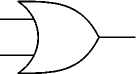 OR
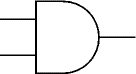 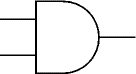 AND
AND
What about a majority of 5 circuit?
4
Review
Logical equivalence
Terminology:  A compound proposition is a
Tautology if it is always true
Contradiction if it is always false
Contingency if it can be either true or false
p   p

p  p

(p  q)  p

(p  q)  (p   q)  ( p  q)  ( p   q)
5
Review
Logical Equivalence
p and q are logically equivalent iff          		                          p  q is a tautology
i.e. p and q have the same truth table

The notation p  q denotes p and q are logically equivalent

Example: p    p
6
Review
De Morgan’s Laws
 (p  q)   p   q
  (p  q)   p   q

What are the negations of:
The Yankees and the Phillies will play in the World Series

It will rain today or it will snow on New Year’s Day
7
Review
De Morgan’s Laws
Example:  (p  q)  ( p   q)
8
Law of Implication
Example: (p  q)  ( p  q)
9
Understanding connectives
Reflect basic rules of reasoning and logic
Allow manipulation of logical formulas
Simplification
Testing for equivalence
Applications
Query optimization
Search optimization and caching
Artificial Intelligence
Program verification
10
Properties of logical connectives
Identity
Domination
Idempotent
Commutative
Associative
Distributive
Absorption
Negation
DeMorgan’s Laws
Double Negation
p  T  p
p  F  F
p  p  p
p  q  q  p
(p  q)  r  p  (q  r)
p  (q  r)  (p q)  (p  r)
p  (p  q)  p
p   p  F
Textbook, 1.3, Table 6
11
Equivalences relating to implication
p  q   p  q
p  q   q   p
p  q   p  q
p  q   (p   q)
p  q  (p q)  (q  p)
p  q   p   q
p  q  (p  q)  ( p   q)
 (p  q)  p   q
12
Logical Proofs
To show P is equivalent to Q
Apply a series of logical equivalences to subexpressions to convert P to Q
To show P is a tautology
Apply a series of logical equivalences to subexpressions to convert P to T
13
Show (p  q)  (p  q) is a tautology
14
Show (p  q)  r and r  (q  p) are not equivalent
All false works
15